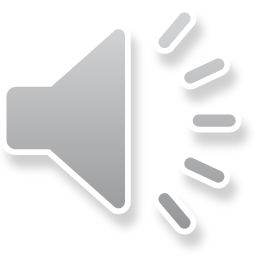 ASET TETAP(FIX ASSET)
Ferawaty Syahrani, SE
Pengertian Aset tetap
Barang berwujud milik perusahaan yang sifatnya relative permanen dan digunakan dalam kegiatan normal perusahaan bukan untuk diperjual belikan .
Aset tetap harus memiliki kriteria sebagai berikut :

Berwujud
Umur Lebih dari satu tahun 
Digunakan dalam operasi perusahaan 
Tidak diperjualbelikan 
Material
Dimiliki Perusahaan
CONTOH ASET TETAP
Kendaraan 
Mesin 
Bangunan
Tanah
Pabrik 
Coba kamu bisa cari lagi contoh asset tetap
PENGELOMPOKAN ASET TETAP
Aset tetap yang umurnya tidak terbatas,  contohnya tanah,bangunan pabrik, lahan pertanian, dsb 
Aset tetap yang umurnya terbatas apabila sudah habis masa manfaatnya bisa di ganti dengan asset yang sejenis, contohnya mesin, kendaraan, computer, dsb
Aset tetap yang umurnya terbatas apabila sudah habis masa manfaatnya tidak dapat diganti, contohnya tanah pertambangan, hutan.
Metode Penilaian dan Penyajian dalam aset tetap menurut IFRS
Berbasis Harga Perolehan  (Biaya) 

Berbasis Revaluasi ( Nilai Pasar)

Bagaimana cara memperoleh aset tetap ??????
02.
01.
03.
PEMBELIAN ANGSURAN
PEMBELIAN TUNAI
DITUKAR DNG SURAT BERHARGA
Pembelian  secara tunai dicatat dgn jumlah sebesar uang yang dikeluarkan  termasuk bea balik nama,harga faktur, dll
Aset tetap ditukar dng surat berharga,baik saham atau obligasi perusahaan
Harga Perolehan aset tidak termasuk bunga, yang dihitung total angsuran di tambah beban tambahan
04.
05.
DITUKAR DNG ASET TETAP YANG LAIN
DI PEROLEH SEBAGAI DONASI
Jika aset tetap sbg donasi, maka aset tsb di akui sebagai harga pasar.
Nilai aset baru hrs sama dng aset lama . Selisihnya dihitung L/R
METODE PERHITUNGAN PENYUSUTAN
Garis Lurus ( Straight Line Method) 
Jumlah angka tahun ( Sum Of Years Digit Method)
Saldo Menurun Ganda  (Double Decling Balance Method)
Satuan Produksi  (Unit of Production Method )
CHALLENGE
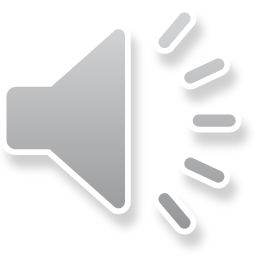 NILAI RESIDU
Useful Life
Periode dimana suatu aset diharapkan akan digunakan
Semua pengeluaran yang diperlukan untuk memperoleh aktiva tetap untuk siap digunakan
CARI PASANGANNYA
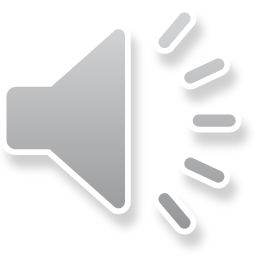 Metode Mencari Beban  Penyusutan
1. Garis Lurus
1. Tarif Penyusutan  x nilai buku awal Periode
2. Jumlah angka tahun
2.  HP – NS/n
3. Saldo Menurun ganda
3. HP – NS/Taksiran Produksi  Umur Ekonomus
4. Satuan Produksi
4.Tarif Penyusutan x( HP – NS)
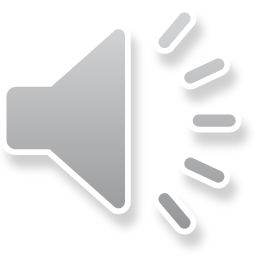 FIX ASSET
H
Y
Z
C
E
L
M
M
T
R
H
O
M
E
T
A
N
A
H
I
K
E
N
D
A
R
A
N
R
K
C
S
B
U
I
L
D
I
N
G
N
A
L
F
A
C
T
O
R
Y
C
G
W
C
A
T
D
O
G
Y
T
J
T
N
O
X
D
O
K
E
P
M
E
S
I
N
I
R
D
R
F
W
E
D
PENCATATAN ( JURNAL)
Aset Tetap yang diperoleh secara Pembelian Tunai
 Contoh soal : 
        PT Leukeun membeli sebidang tanah sebagai berikut 
        Harga Perolehan Tanah                 Rp 400.000.000
        Biaya Notaris                                       Rp    10.000.000
        Biaya balik nama                                Rp      6.000.000
        Komisi makelar                                  Rp     12.000.000
        Jumlah biaya perolehan                Rp   428.000.000

Jurnal  : 
         Tanah                                 Rp 428.000.000
                       Bank                                                           Rp 428.000.000
Aset tetap Di peroleh secara  Pembelian angsuran
Contoh soal :
 PT Leukeun membeli sebidang tanah dan bangunan secara angsuran yang akan dibayar dalam                    24  angsuran  dan biaya perolehannya (harga tanah + biaya balik nama + komisi makelar) seharga Rp 500.0000, harga tanah dan bagunan tidak disebutkan hanya diketahui bahwa  harga pasar tanah Rp 100.000.000 dan harga pasar bangunan Rp 300.000.000, bunga 14% pertahun. 
Jurnal yang dibuat pembeli pada saat membeli aset :
Tanah 		Rp 125.000.000
Bangunan               	Rp 375.000.000
          	Utang angsuran 			Rp 500.000.000
Jurnal pada saat membayar angsuran bulan pertama yaitu: 
Utang angsuran 	Rp 20.833.333,33
Beban bunga 	Rp    5.833.333,33
	Bank 				Rp 26.666.666,66
Perhitungan  angsuran 	bulan pertama : 
Angsuran bulanan 	Rp 500.000.000 : 24 		=  Rp 20.833.333,33
Bunga sebulan	1/12 x 14% x Rp 500.000.000	=  Rp    5.833.333,33
Jumlah yang harus dibayar 			    Rp 26.666.666,66
REMEMBER
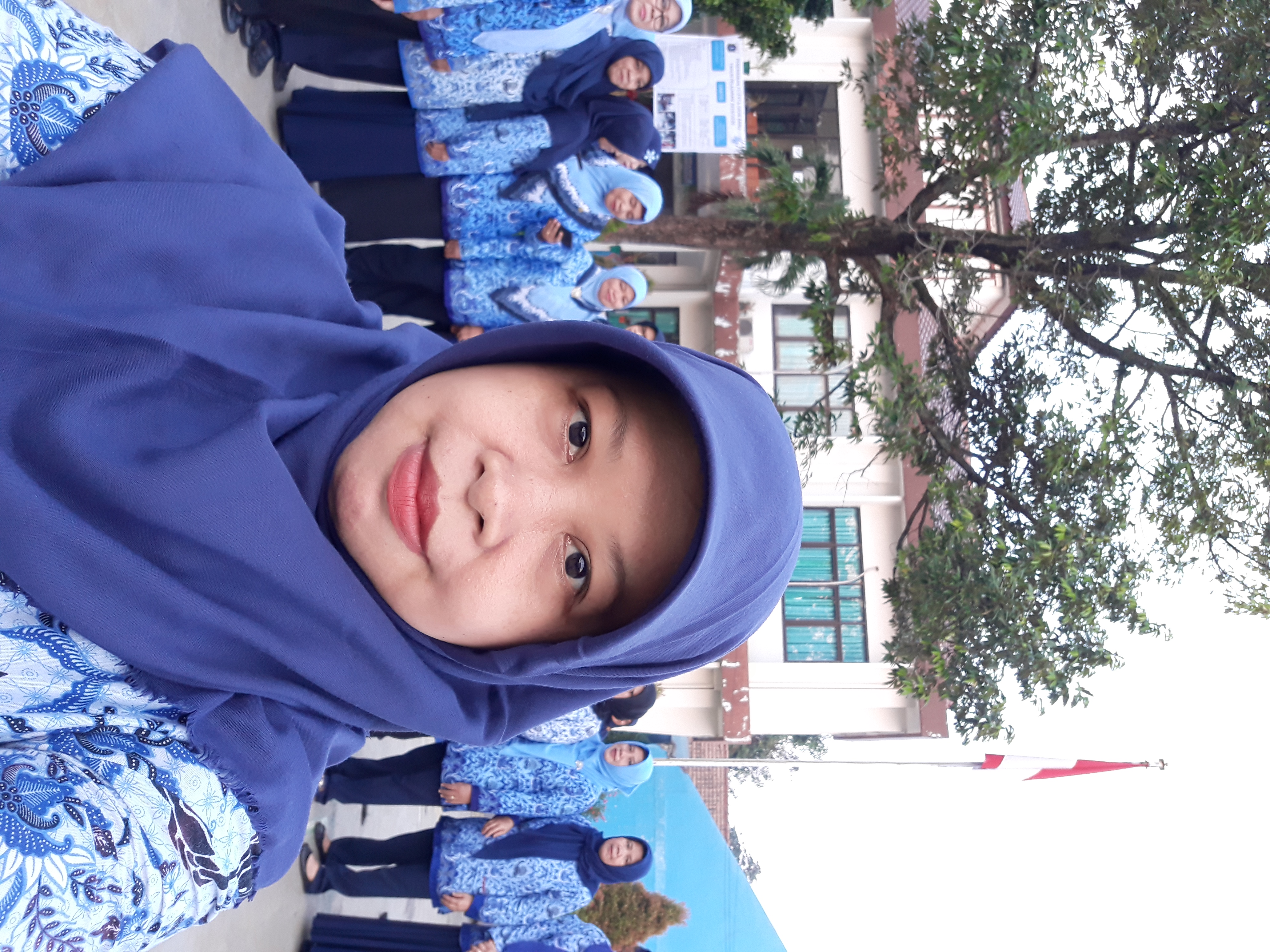 Barang berwujud milik perusahaan yang sifatnya relative permanen dan digunakan dalam kegiatan normal perusahaan bukan untuk diperjual belikan .
THANKS
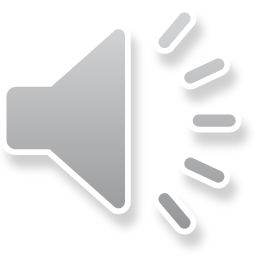 Do you have any questions?

Ferawaty.syahrani@gmail.com  
+810085468
SMKN 43 JAKARTA
Juli 2020